Evaluation and Testing course: Exam information
6th semester
Study the ppt presentations for the main issues discussed
For issues dealing with evaluation (evaluation principles, textbook, teacher and school evaluation) study relevant chapters from Rea-Dickins and Germaine
For issues dealing with assessment and testing in ELT (principles of assessment and testing, testing skills) read relevant chapters from “Testing for language teachers”
Reading for the course
It is a two-hour exam which is designed to assess your understanding of central issues and concepts related to evaluation and testing in ELT. 
The exam questions require you to use a variety of reasoning processes, to think critically, and to apply purposefully the knowledge and experiences you have developed in this course.
The nature of the final exam
Part 1 (60 points)
Part I consists of  three items (20 points each). They are in multiple choice format. You are requested to choose the correct option (from a total of 4 options) and then to justify your choice. 
In assessing your response, we will be evaluating your overall understanding of the course content, as this was developed by your attending classes and reading the required (and suggested) materials. 

Part 2 (40 points)
This part consists of two items. 
These exam items are designed to measure your ability to analyse and evaluate the principles underlying  evaluation and testing practices, and/or to design test tasks that appropriately exploit the materials that will be given to you and your ability to provide a rationale for your choice of tasks.
Exam structure
Answer the following questions and justify your chosen response.
It is the beginning of the semester and you have a mixed ability class. You want to get an idea of the class’s strengths and weaknesses before planning your course. What kind of test would give you the information you need? 
Placement
Diagnostic
Proficiency
Aptitude
Explain why the other three types of test you did not choose are inappropriate for your purpose.
Part 1 example item
Ms Papadopoulou teaches a B1 level class of students in a public high school in the centre of Athens. Throughout the term, her writing lessons aimed at developing students’ ability to “write straightforward detailed descriptions on a range of familiar subjects within their field of interest” (CEFR, B1 level writing). In the end –of- term exam, she designs the following writing activity to assess whether students have achieved the above objective:
 
 
End-of-term English Exam
Writing Section


 

TASK: Write a detailed description of the house that you see in the picture below (20 points).
 
Evaluate this writing assessment task in terms of a) the extent to which it achieves its objective, b) its authenticity and purposefulness and c) effectiveness of task instructions. (20 points)
On the basis of your evaluation, rewrite the assessment task to make it more effective (20 points)
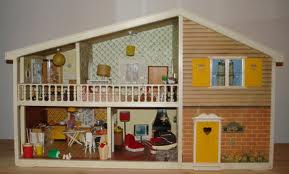 Part 2 sample items
The exam does not require you produce answers in essay form. It requires that you answer each question posed as briefly as possible. Do not write everything that comes to your head on the topic. Be brief, concise and to the point
Produce well-articulated responses, which are clear, to the point and which do not exceed the word limit set or other indications about the length of the response.
Responding to exam questions
Irrelevant, vague or underdeveloped responses will get you little or no credit at all as will answers that do not respect requirements concerning the length of the text to be produced. 
Responses that are identical to someone else’s will be negatively evaluated.
Responding to exam questions